Кировское областное государственное образовательное учреждение «Школа-интернат для обучающихся с ограниченными возможностями здоровья г. Кирова»
Роль профориентационной работы  в социализации личноости обучающихся с нарушением слуха в условиях школы-интерната.
«Только та школа становится очагом духовной жизни, где помимо интересных уроков имеются и успешно применяются самые разнообразные формы развития учащихся вне урока»
                                               В.А. Сухомлинский
Ст.воспитатель Кузнецова Татьяна Михайловна
В концепции модернизации Российского образования говорится, что одной из важнейших задач воспитания является 
  «формирование у школьников  способности к успешной социализации в обществе и активной адаптации на рынке труда». 
Составной частью социализации является профессиональное самоопределение, умение анализировать содержание профессий, оценивать свои профессиональные возможности и на этой основе осуществлять жизненный и профессиональный выбор - одна из ключевых компетенций выпускника современной общеобразовательной школы.
Пути реализации профессионального                       самоопределения подростков в школе-интернате
Через учебно-воспитательный процесс;

Внеурочную деятельность;

Внешкольную работу с учащимися.
Цель социализации и профориентации
-актуализация и содействие профессиональному самоопределению учащихся;

-обогащение и совершенствование человеческой сущности подростков посредством социально-педагогической и социально-культурной поддержки их собственных усилий;

-обретение воспитанниками способности владеть набором программ деятельности и поведения;

-создание совокупности условий, обеспечивающих профессиональную ориентацию школьников на ступени основного общего образования
Задачи социализации и профориентации
Создание условий для личностного роста учащихся;
Повышение уровня психологической компетенции учащихся посредством вооружения их соответствующими знаниями и умениями, пробуждения потребности в самосовершенствовании;
Выявление природных задатков и трансформация их в способности;
Ознакомление учащихся со спецификой профессиональной деятельности;
Активное привлечение к деятельности в рамках программы всех участников педагогического процесса.
Системный подход к работе по профориентации
Уроки трудового обучения;
    Уроки технологии;
    Формирование бытовых навыков;
     Кружковая работа;
     Экскурсии на предприятия;
     Занятия по профориентации.
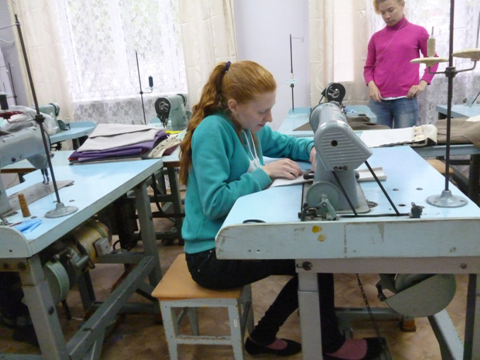 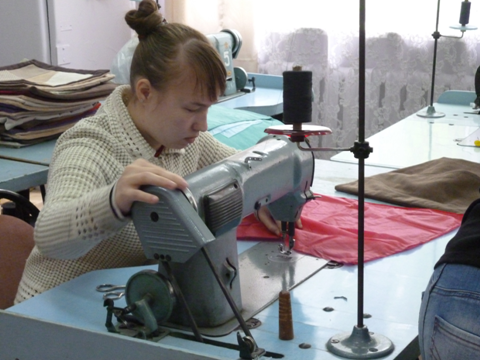 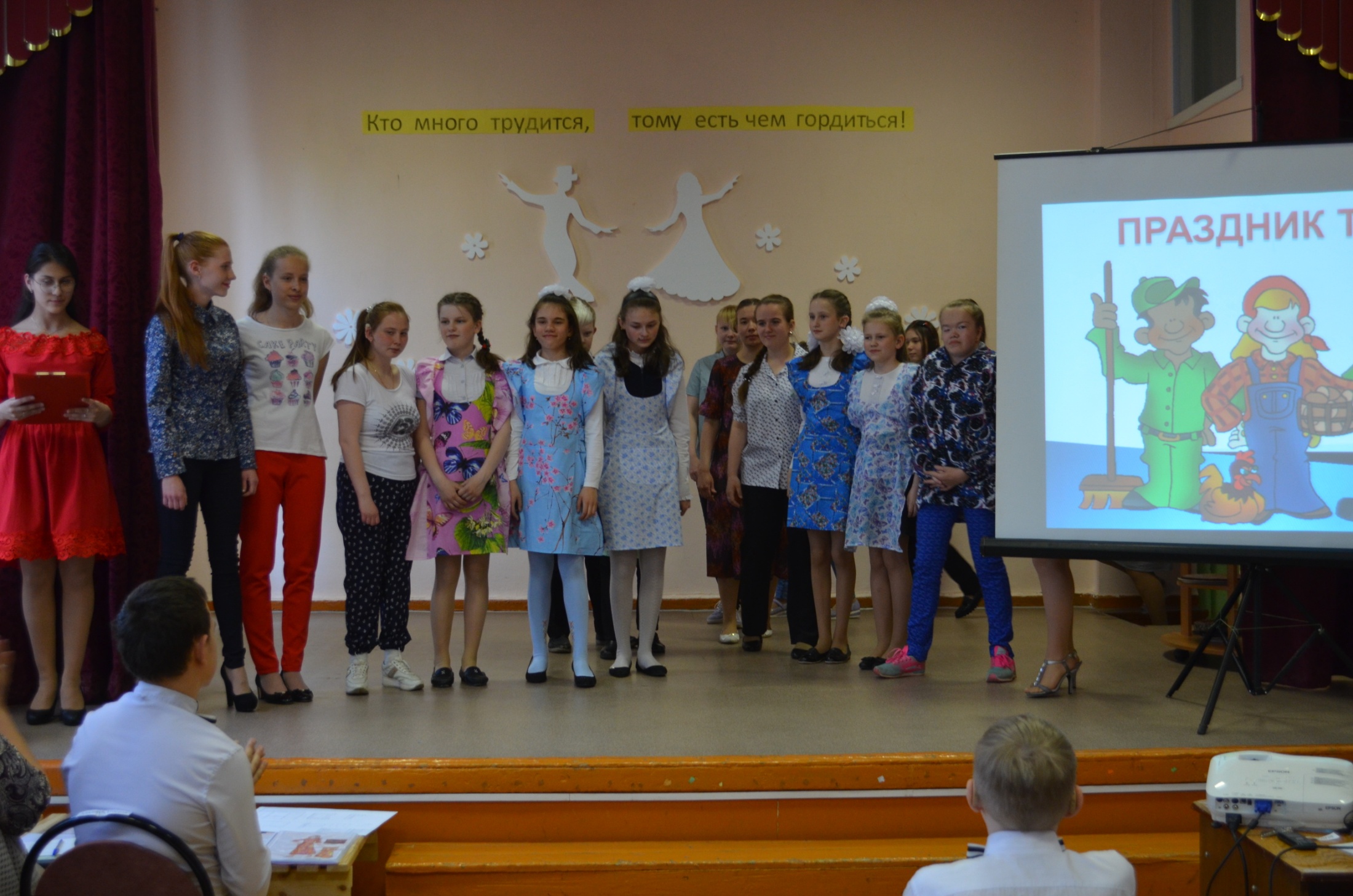 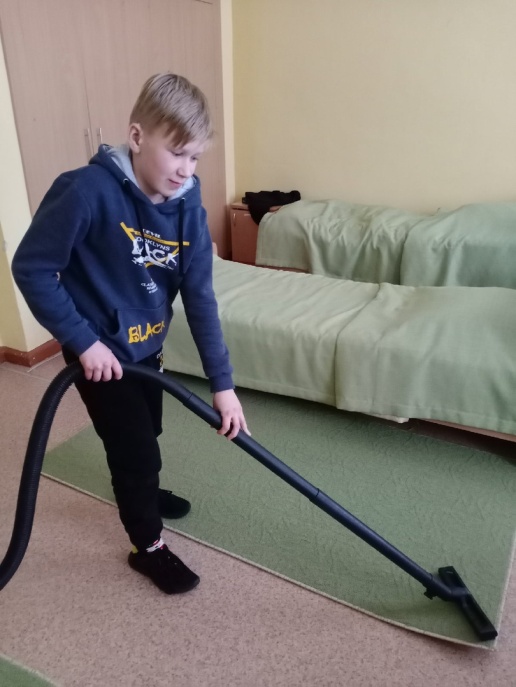 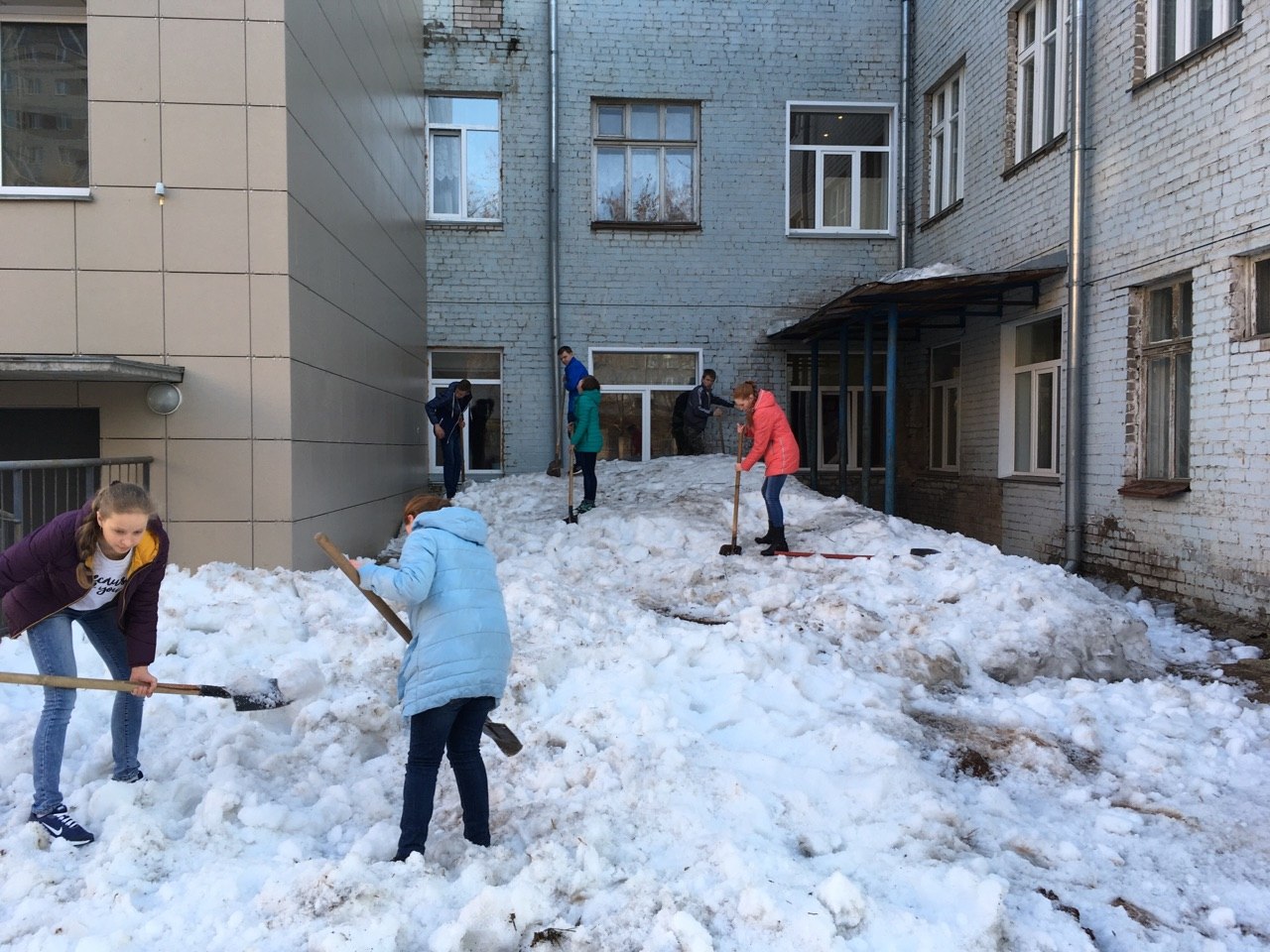 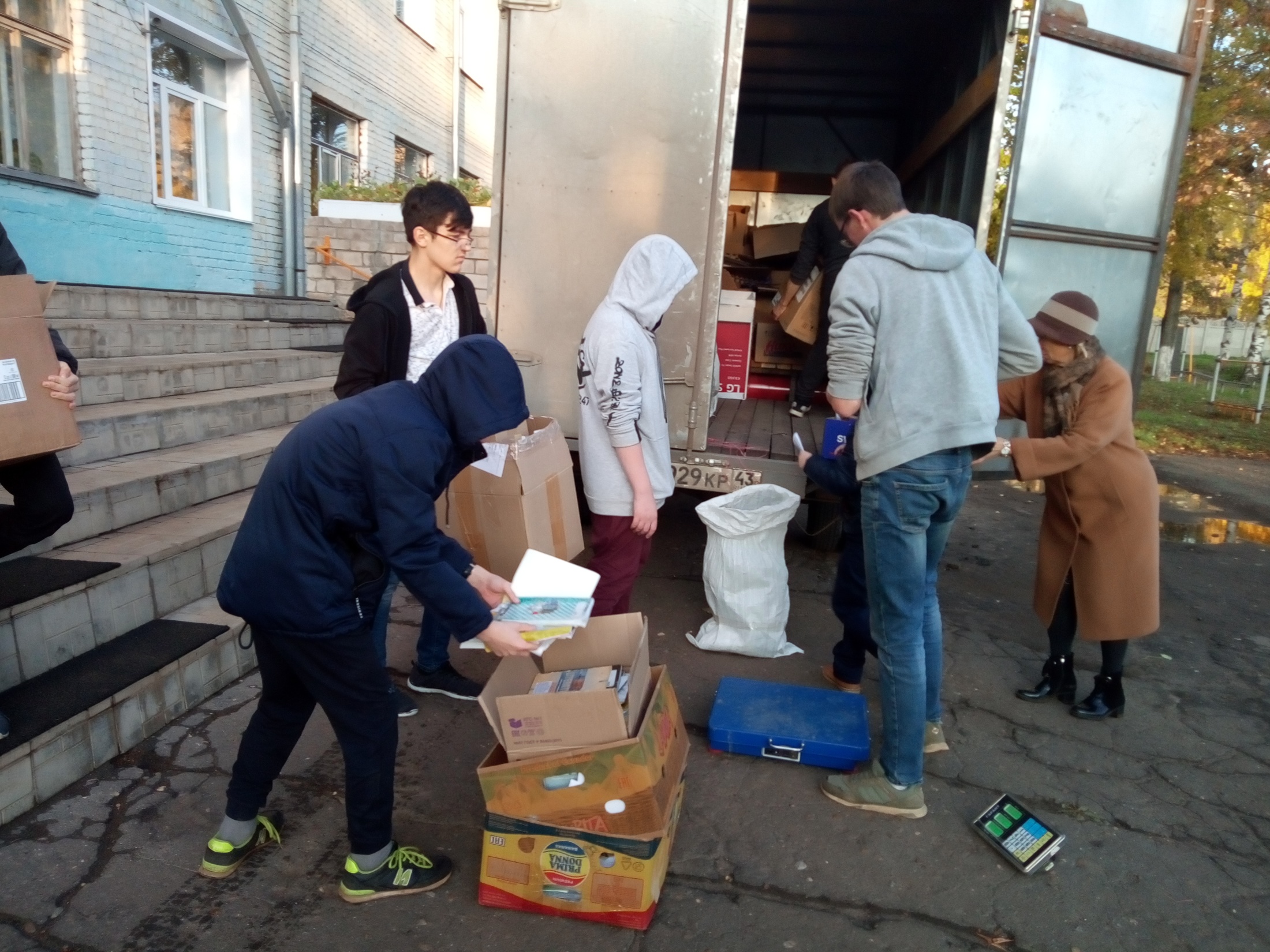 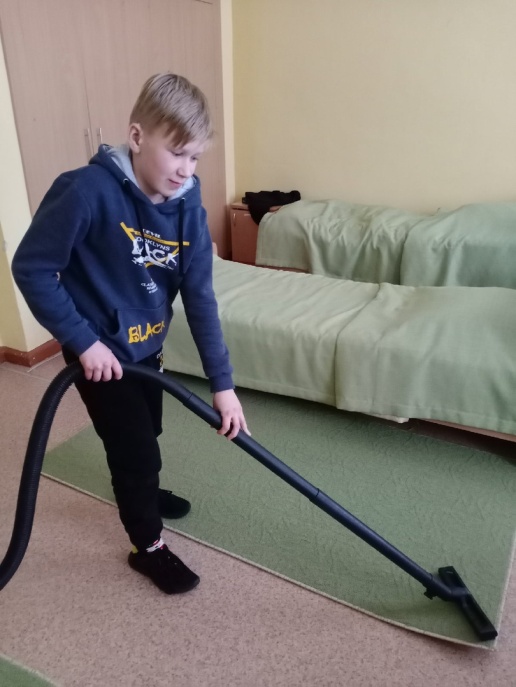 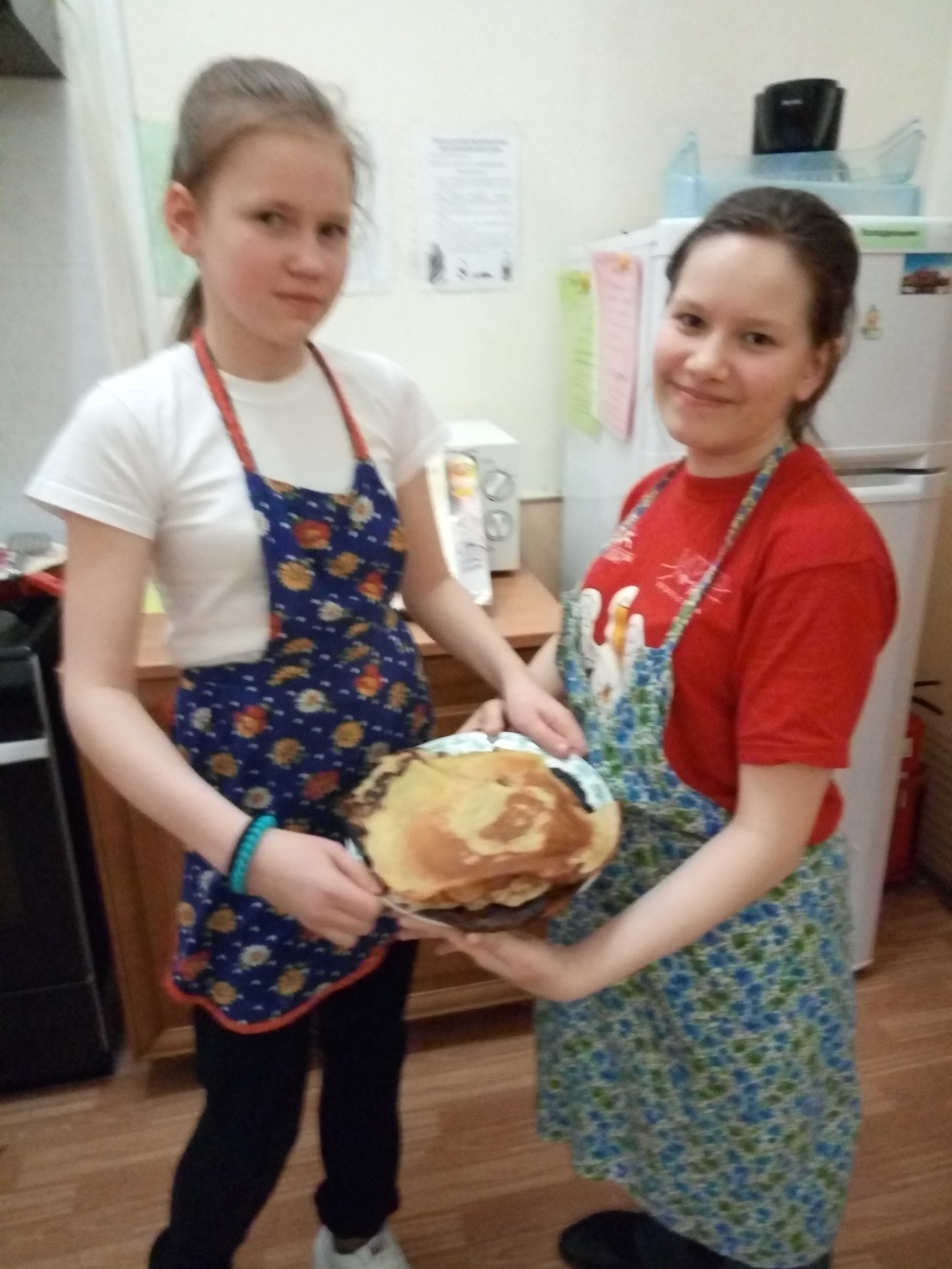 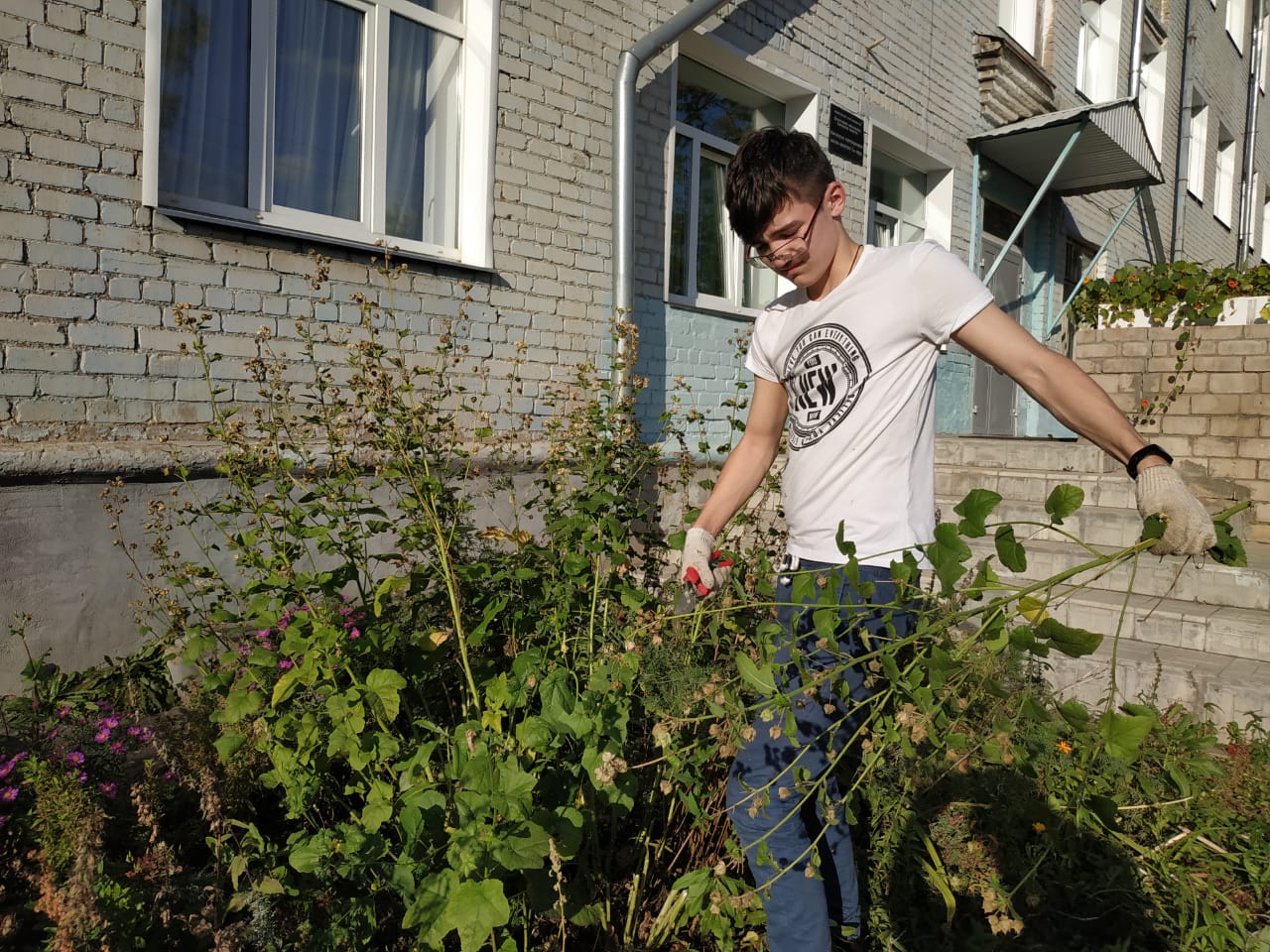 Мониторинг занятости учащихся 1-12 классов в кружках, секциях дополнительного образования и внеурочной деятельности (2020-2021 уч.год)
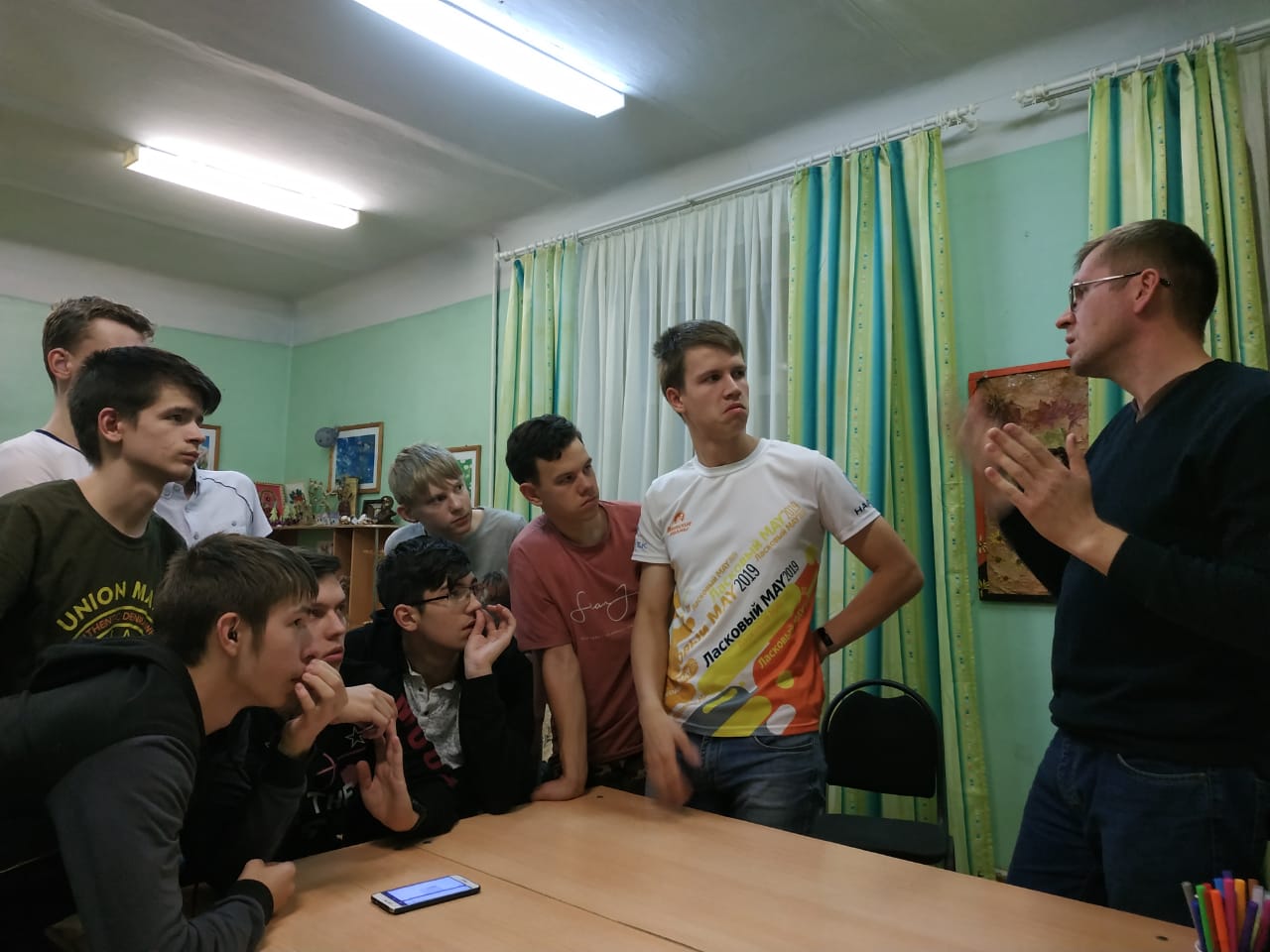 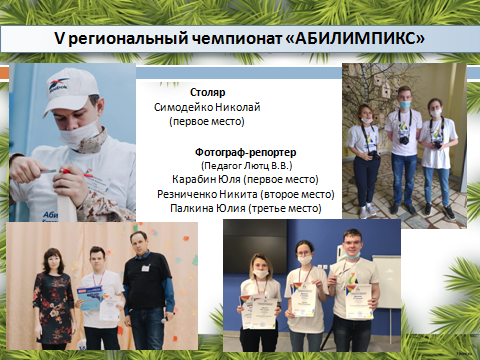 VI Национальный чемпионат «Абилимпикс»
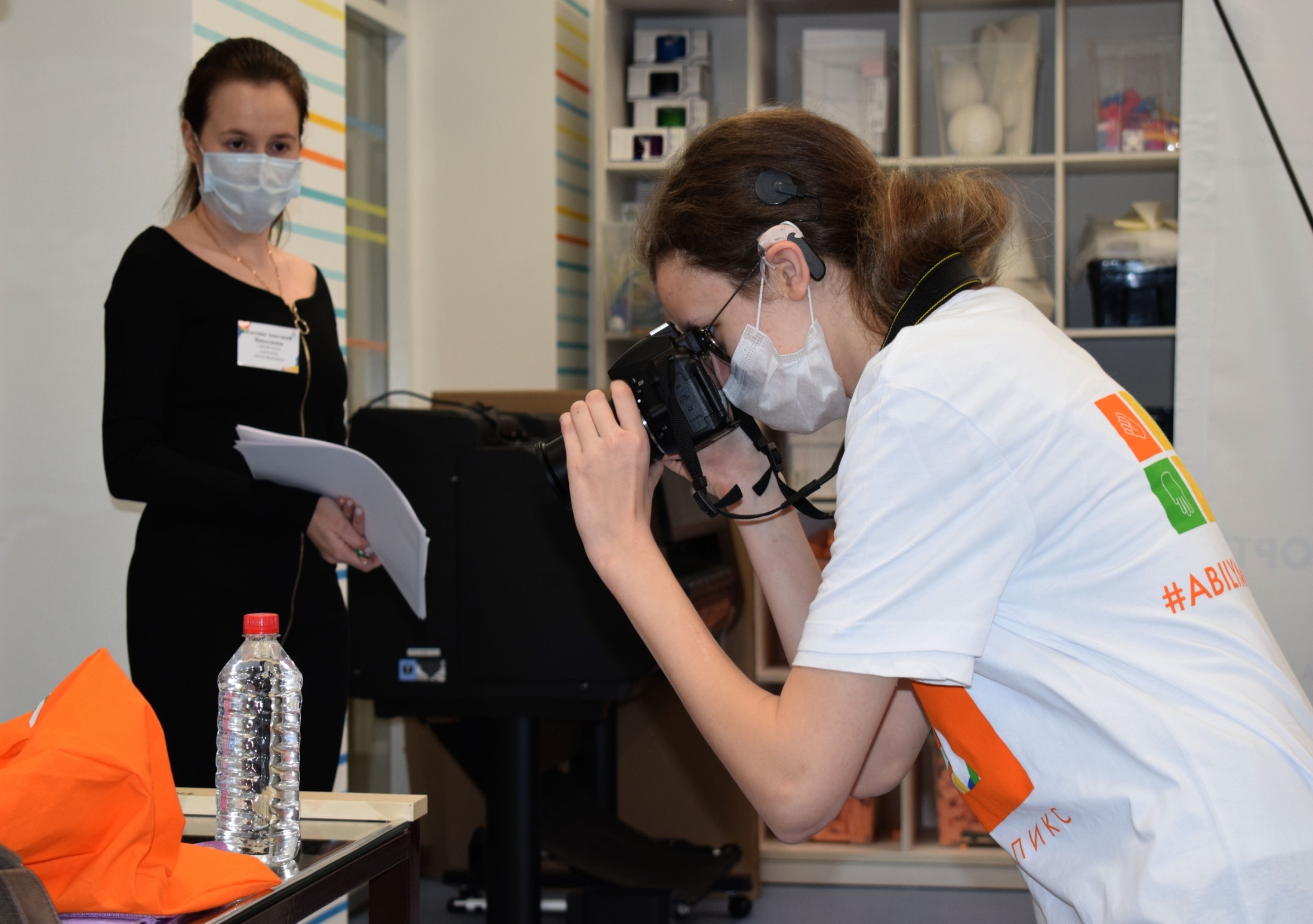 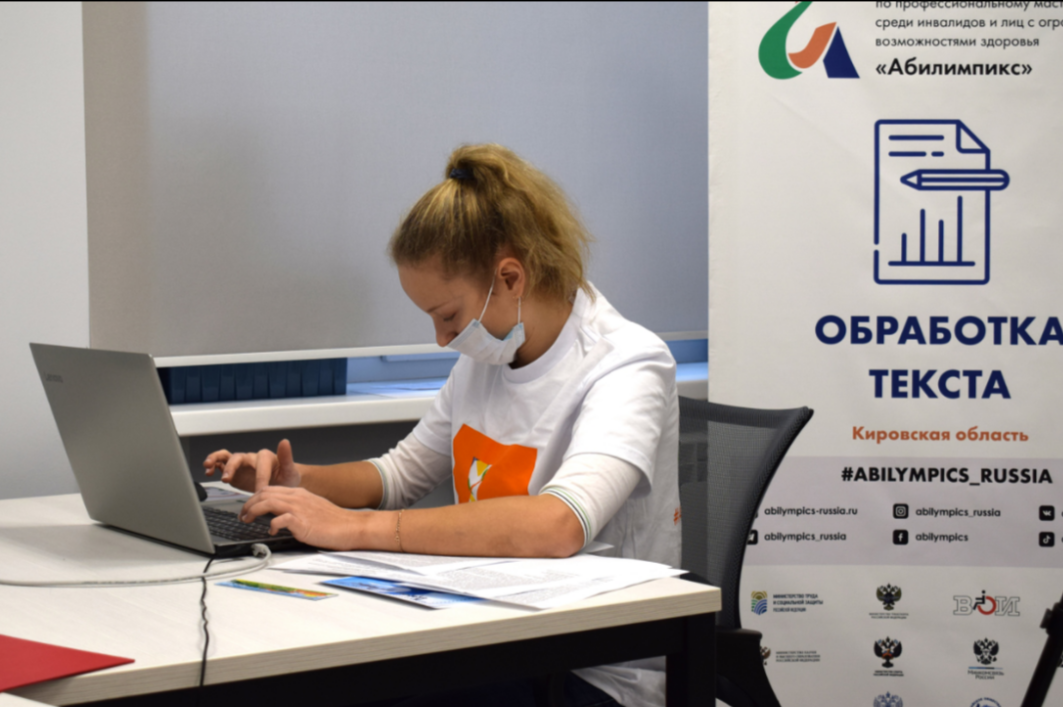 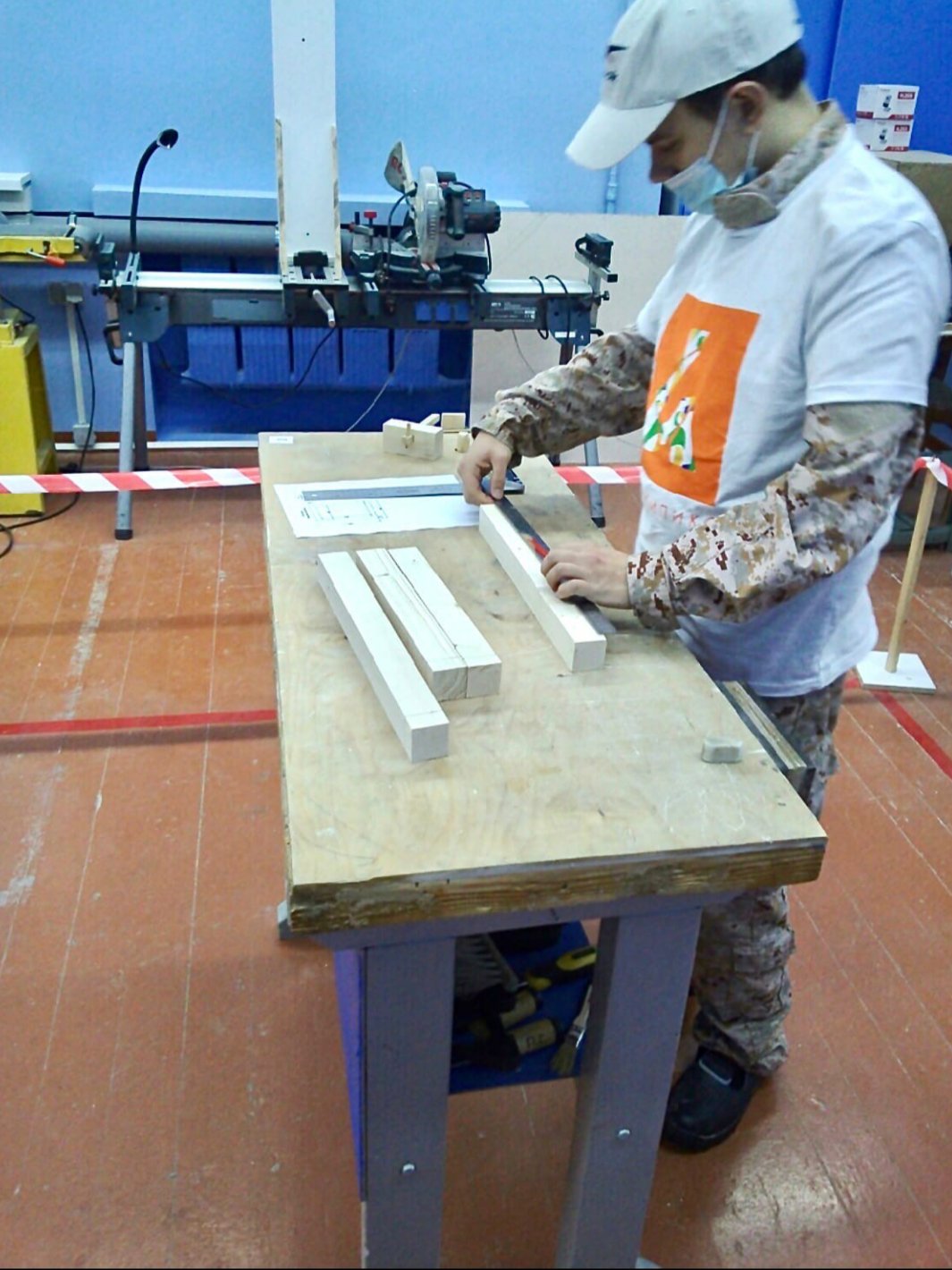 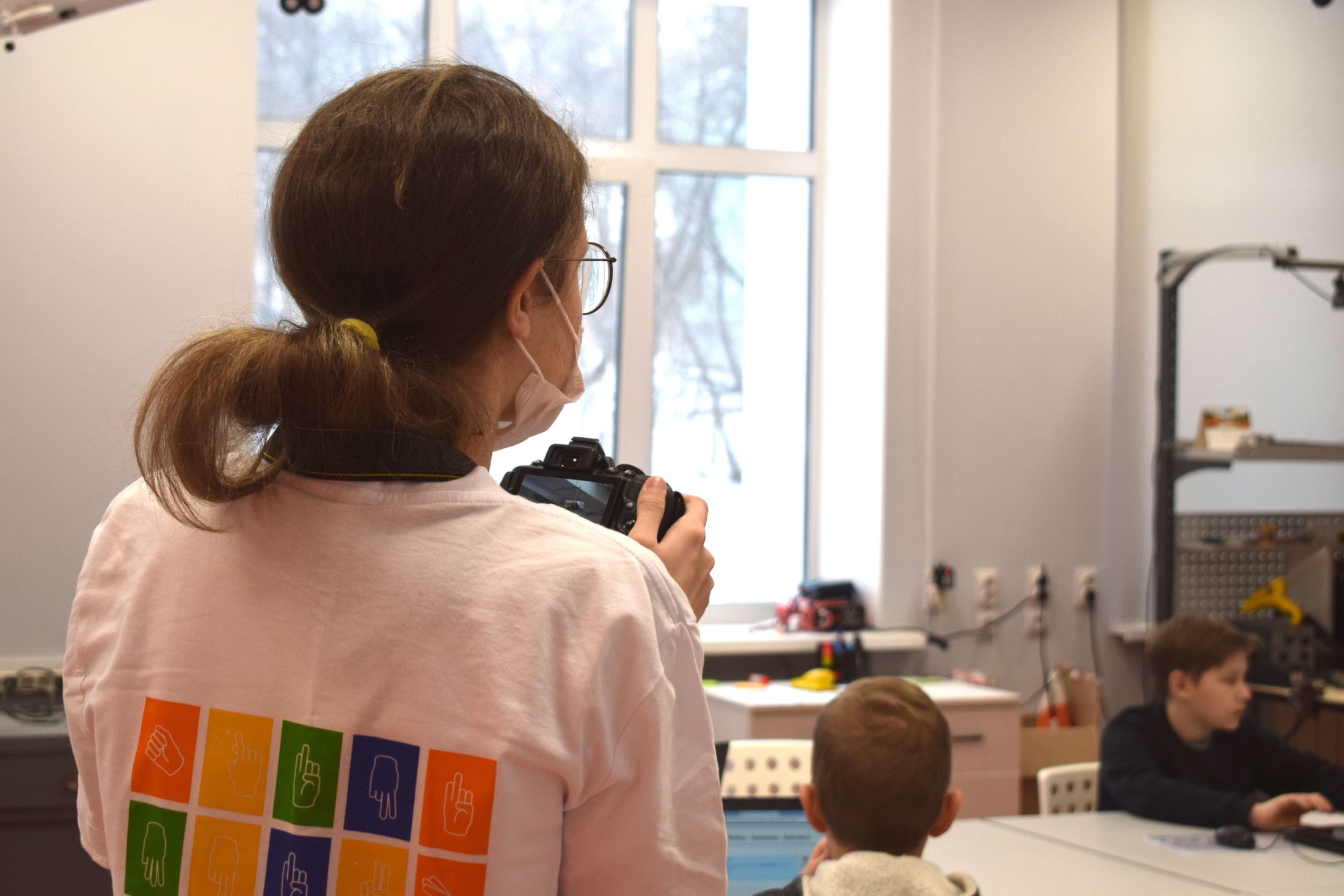 На занятиях в многопрофильном техникуме
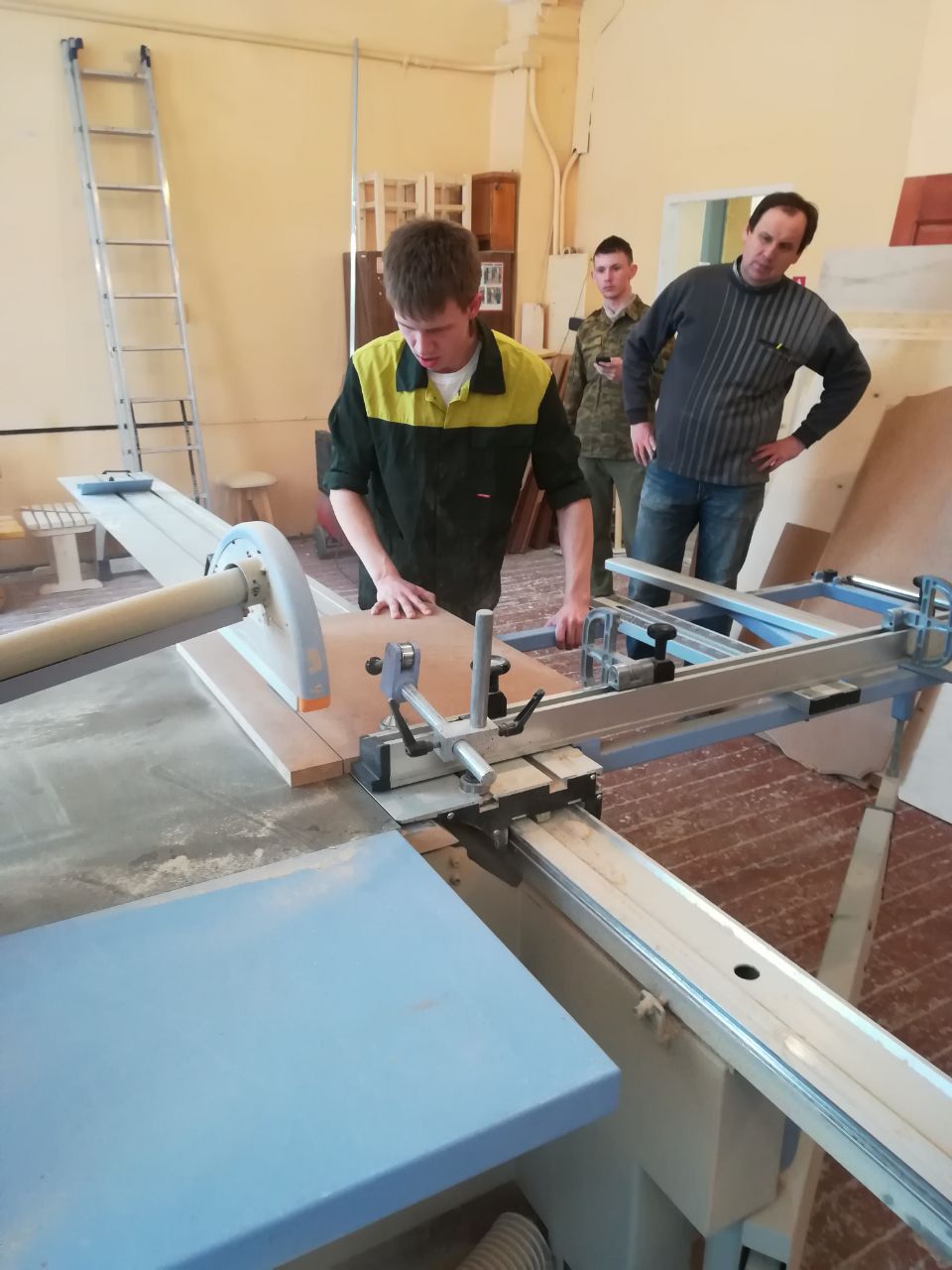 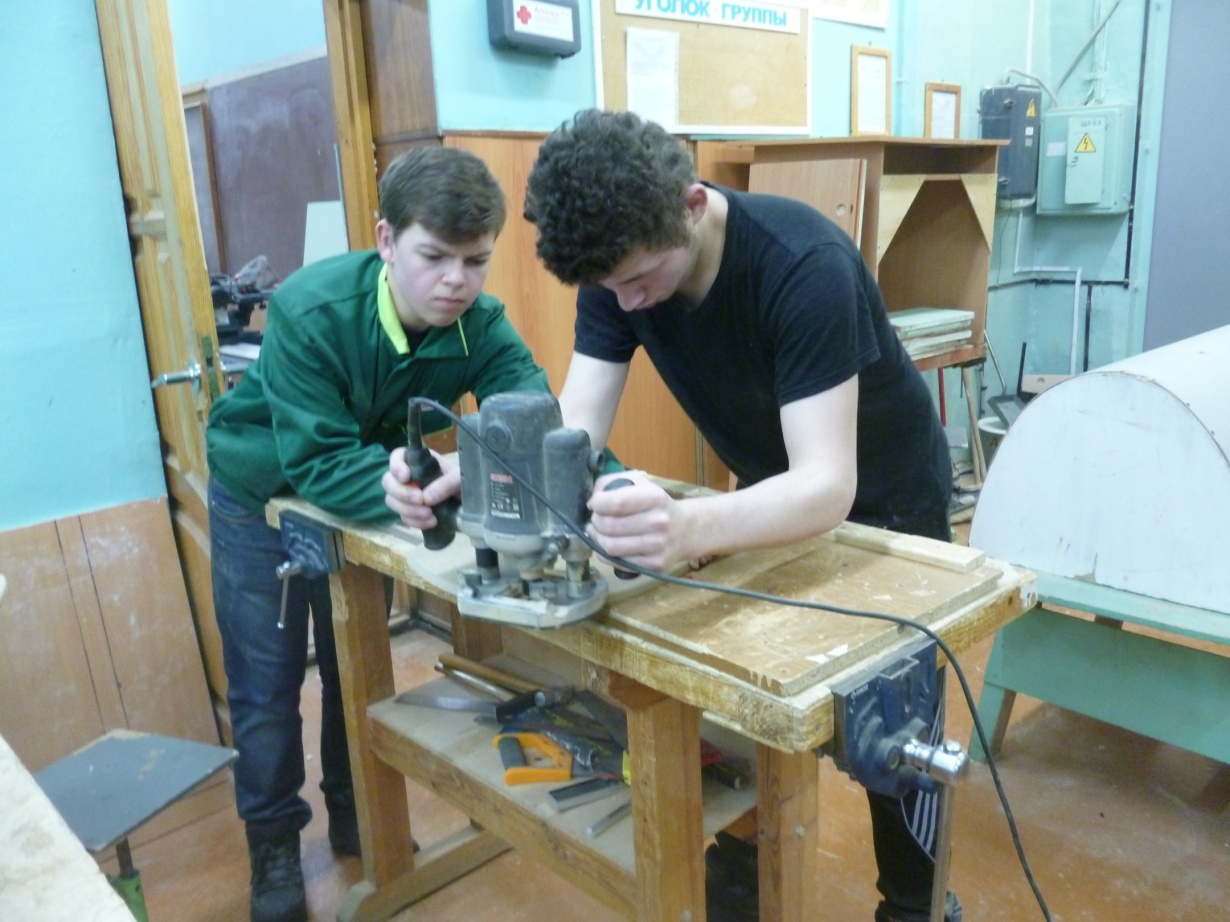 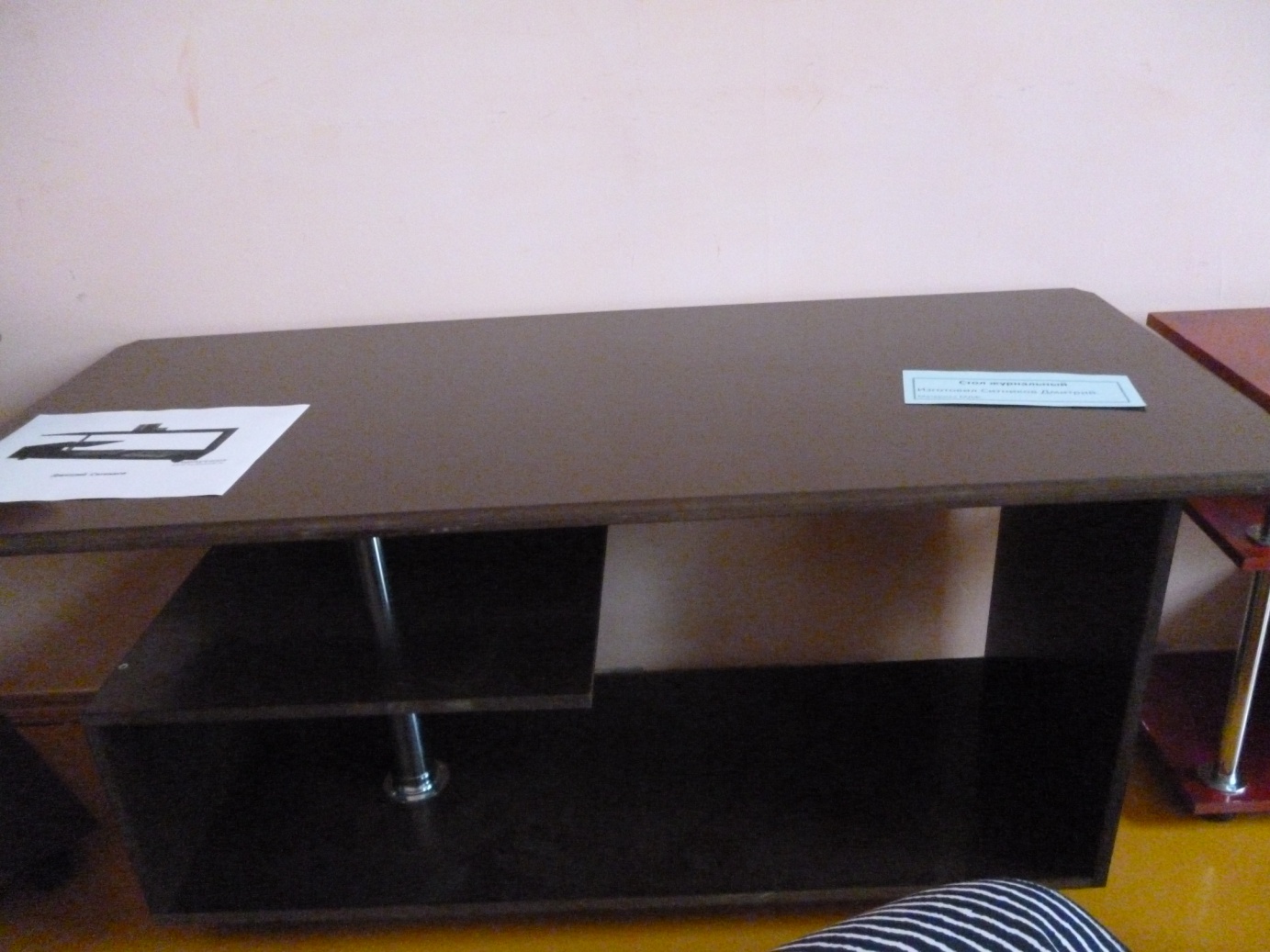 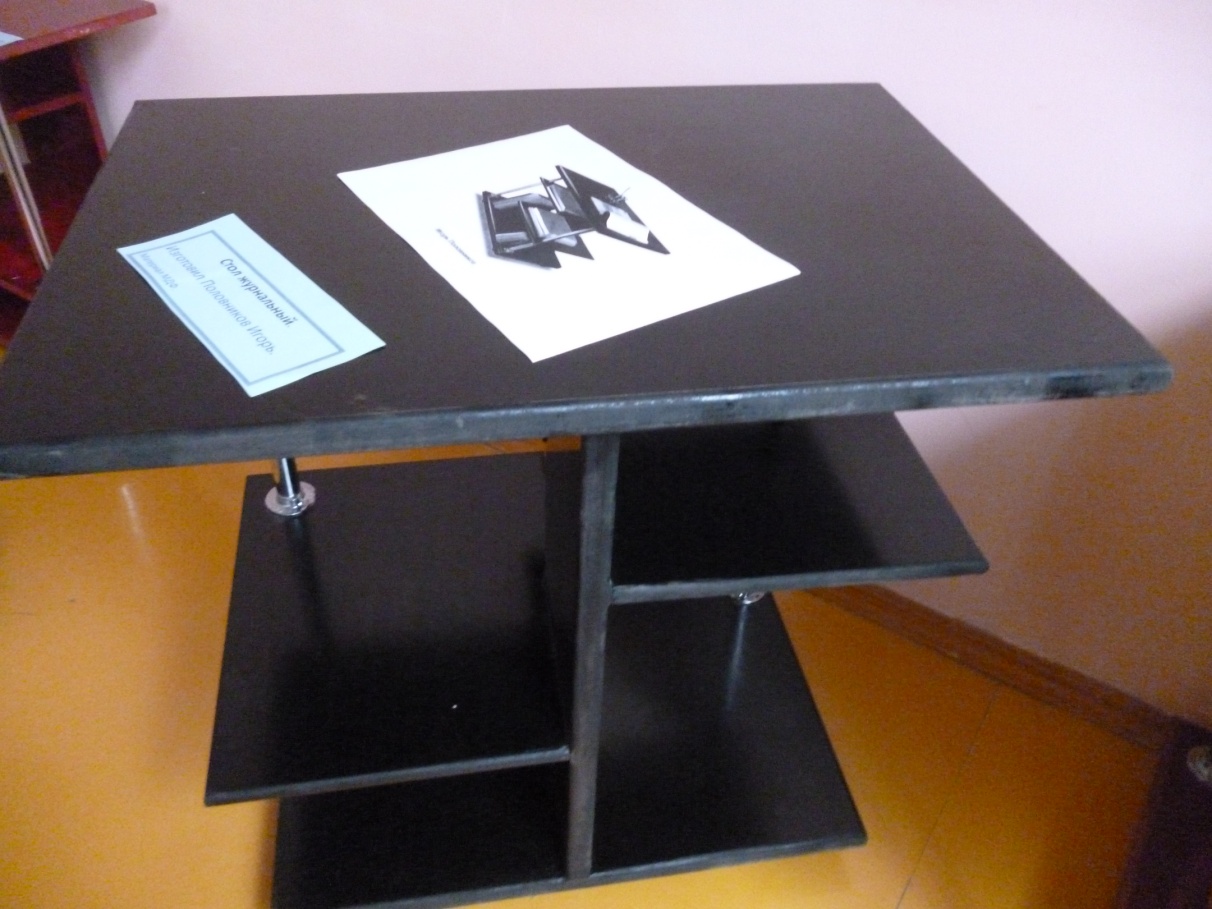 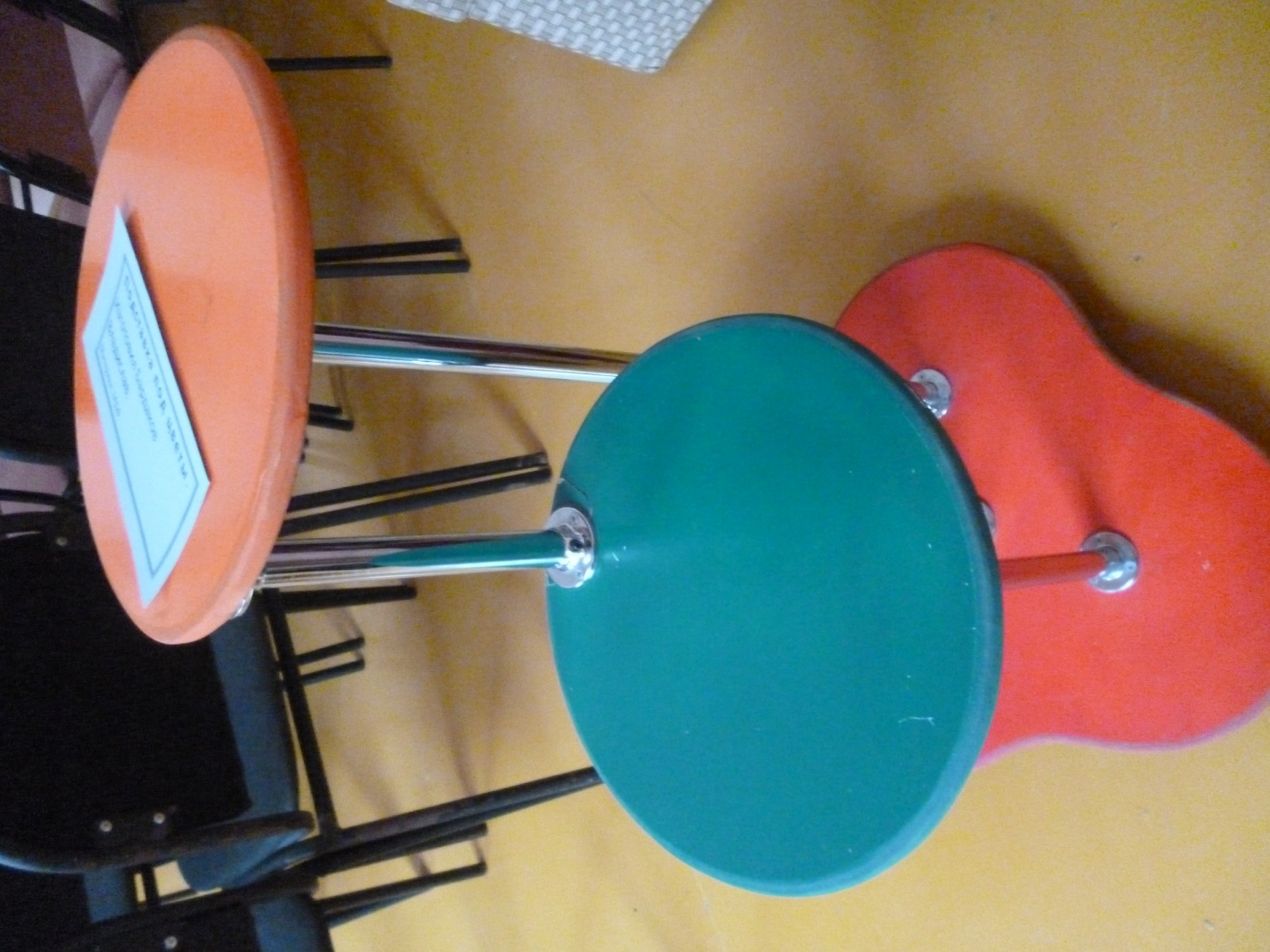 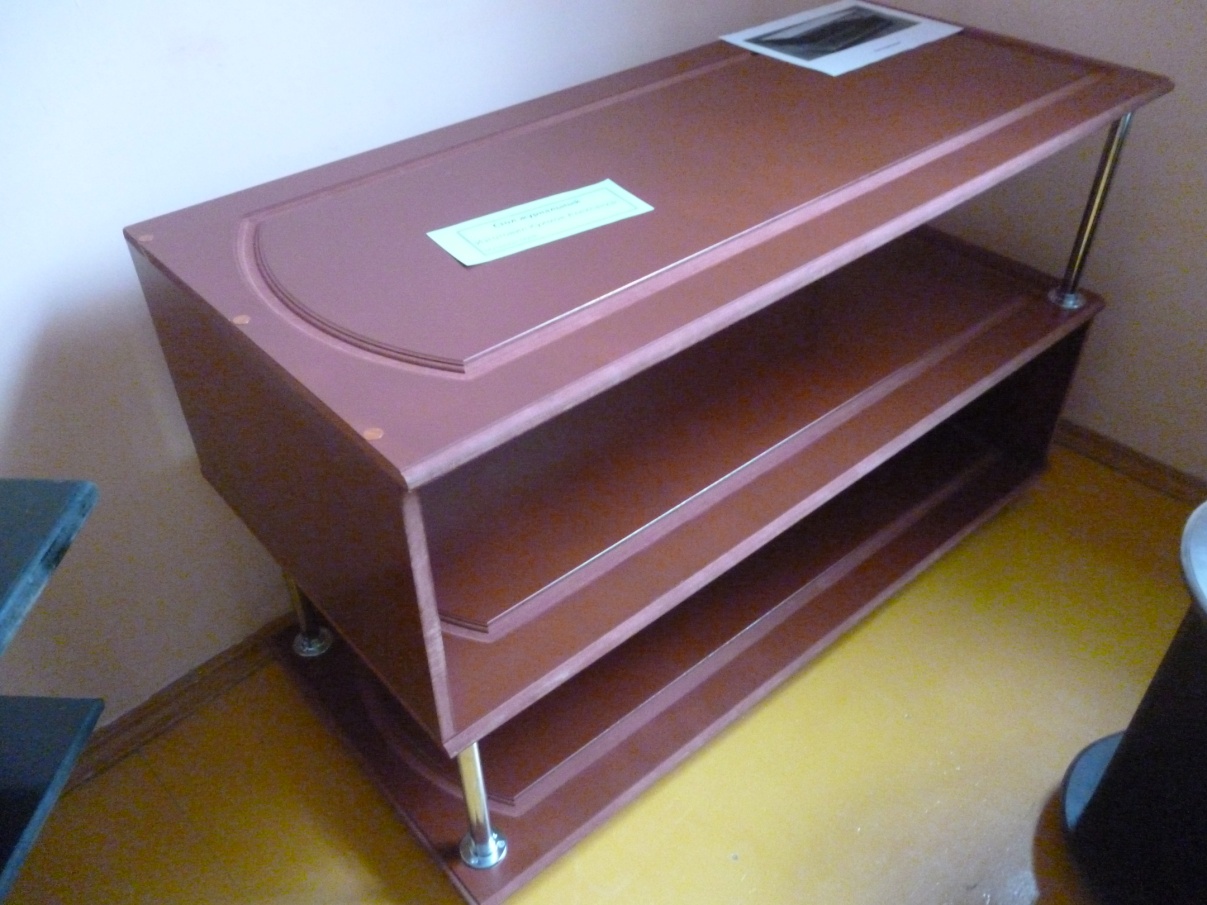 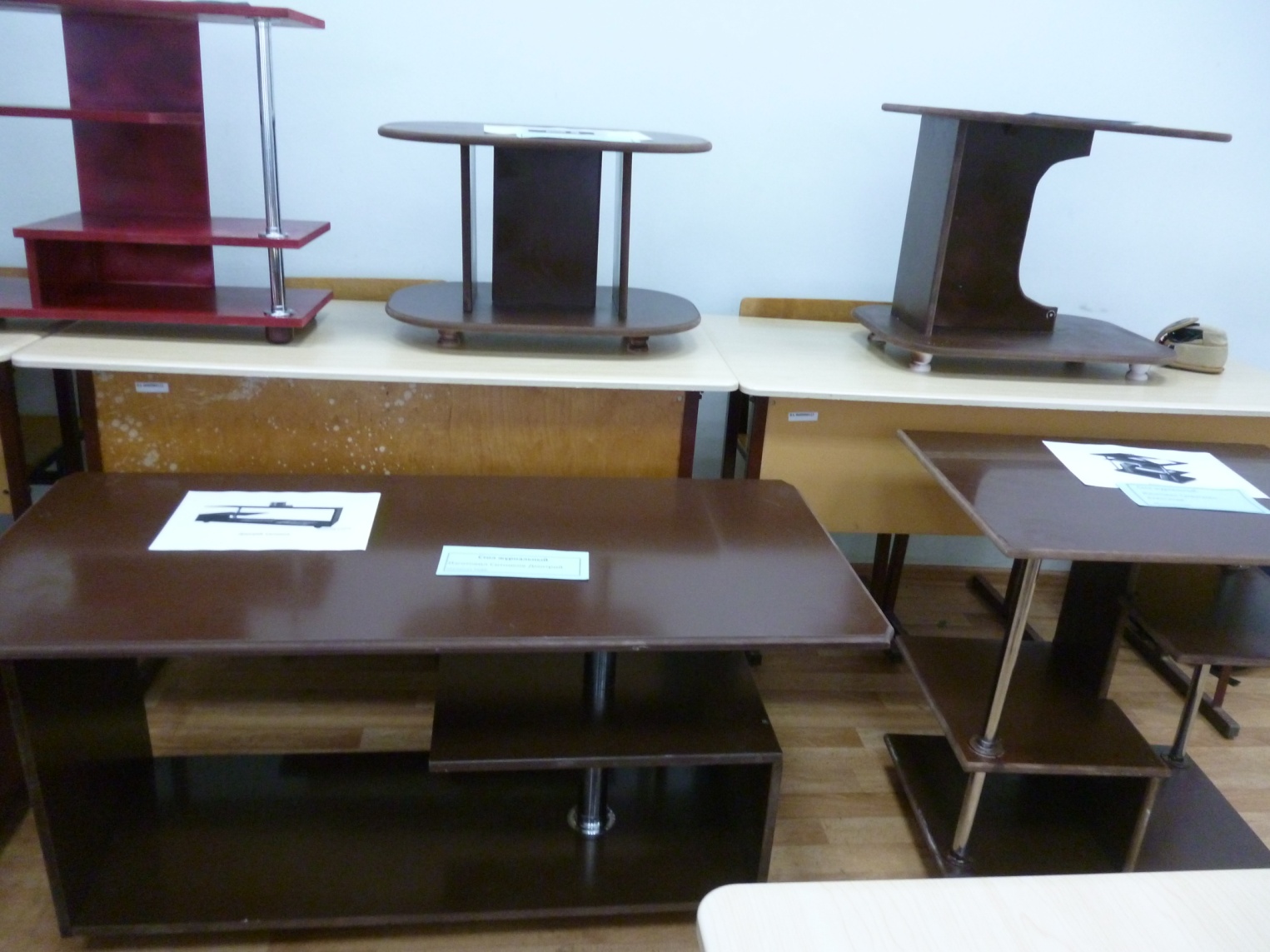 Бардакова Влада
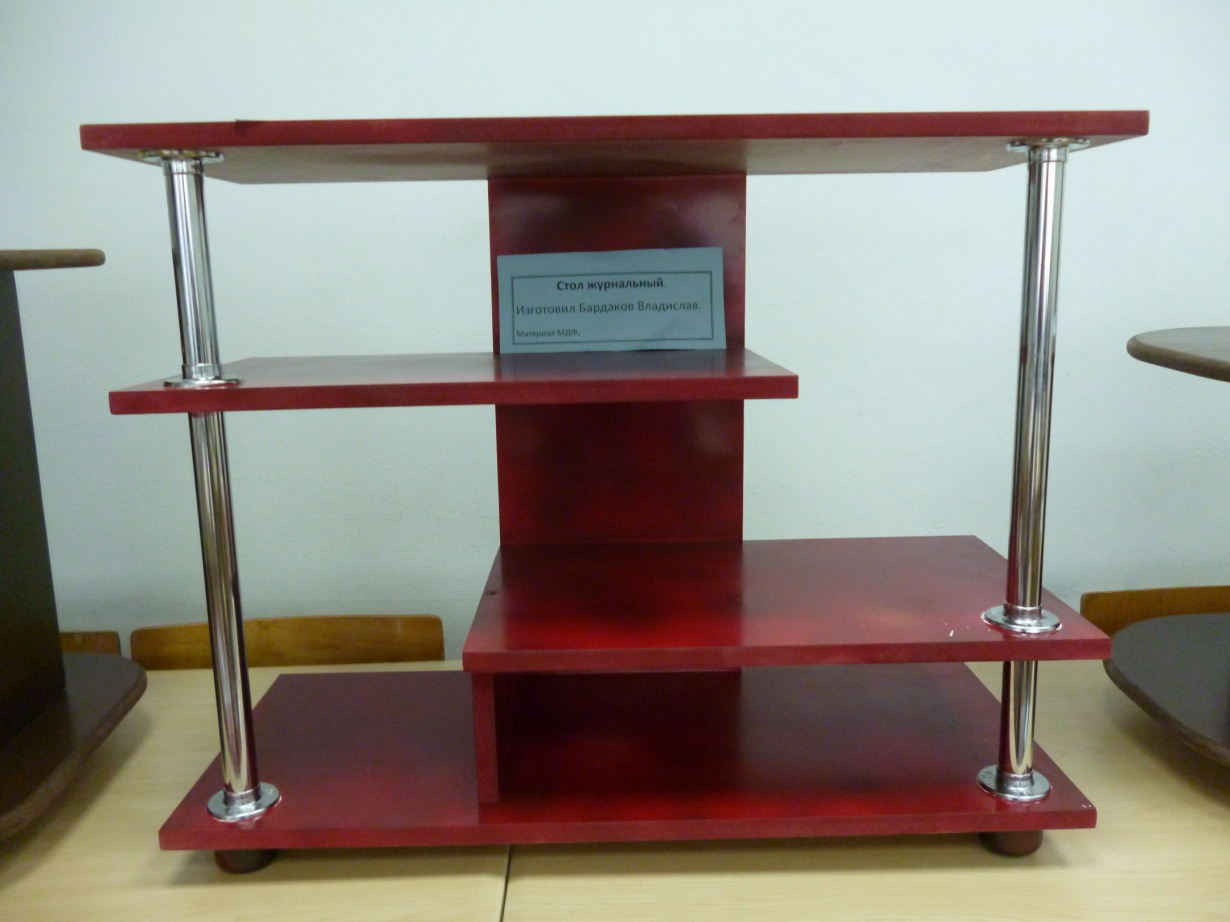 Ситникова Дмитрия
Куимова Саши
Половникова Игоря
11в на  занятиях в МУК-4
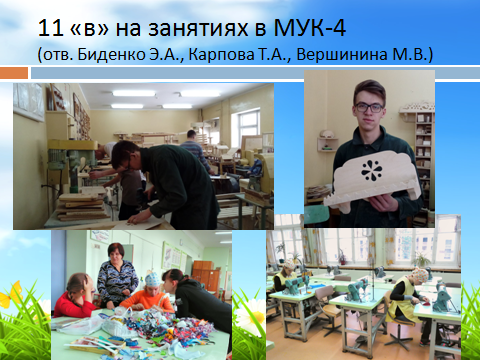 Экзаменационные изделия
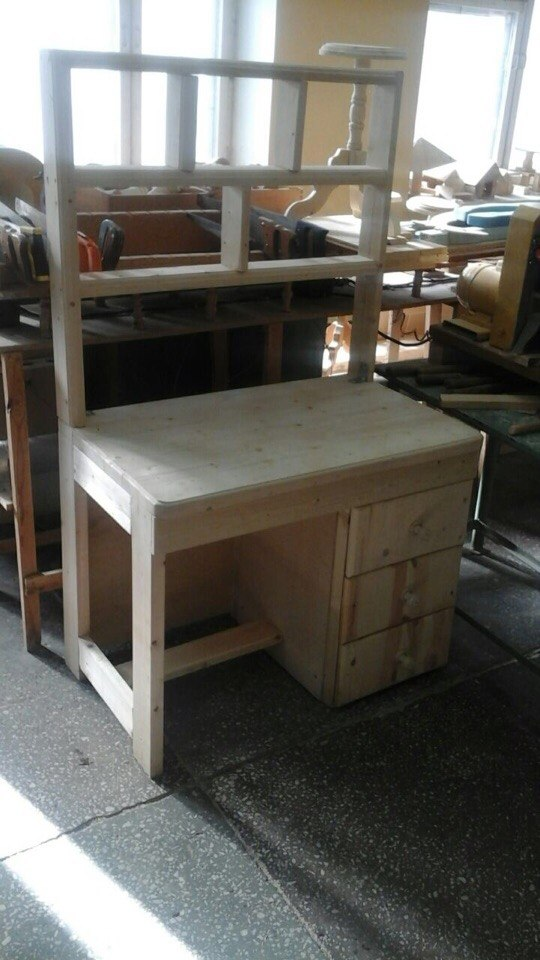 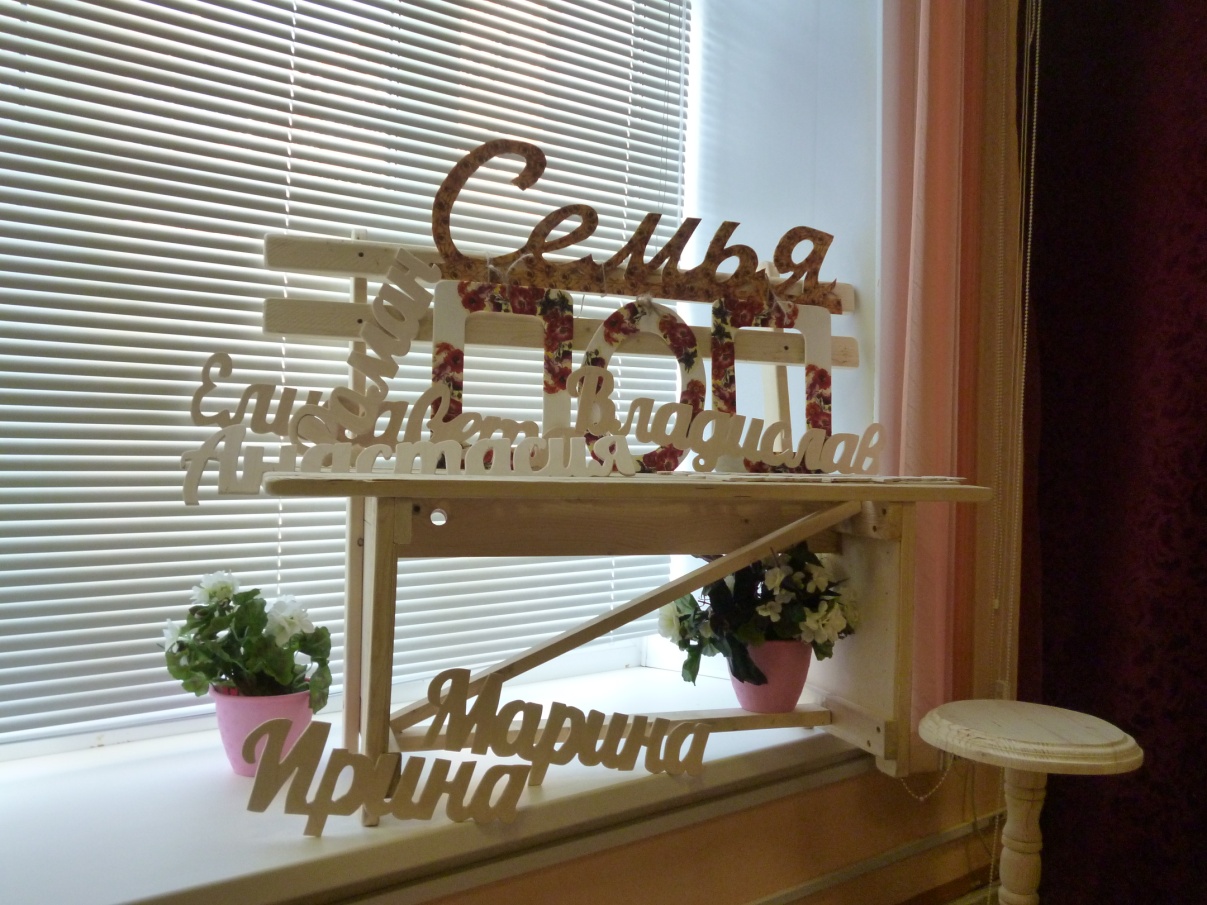 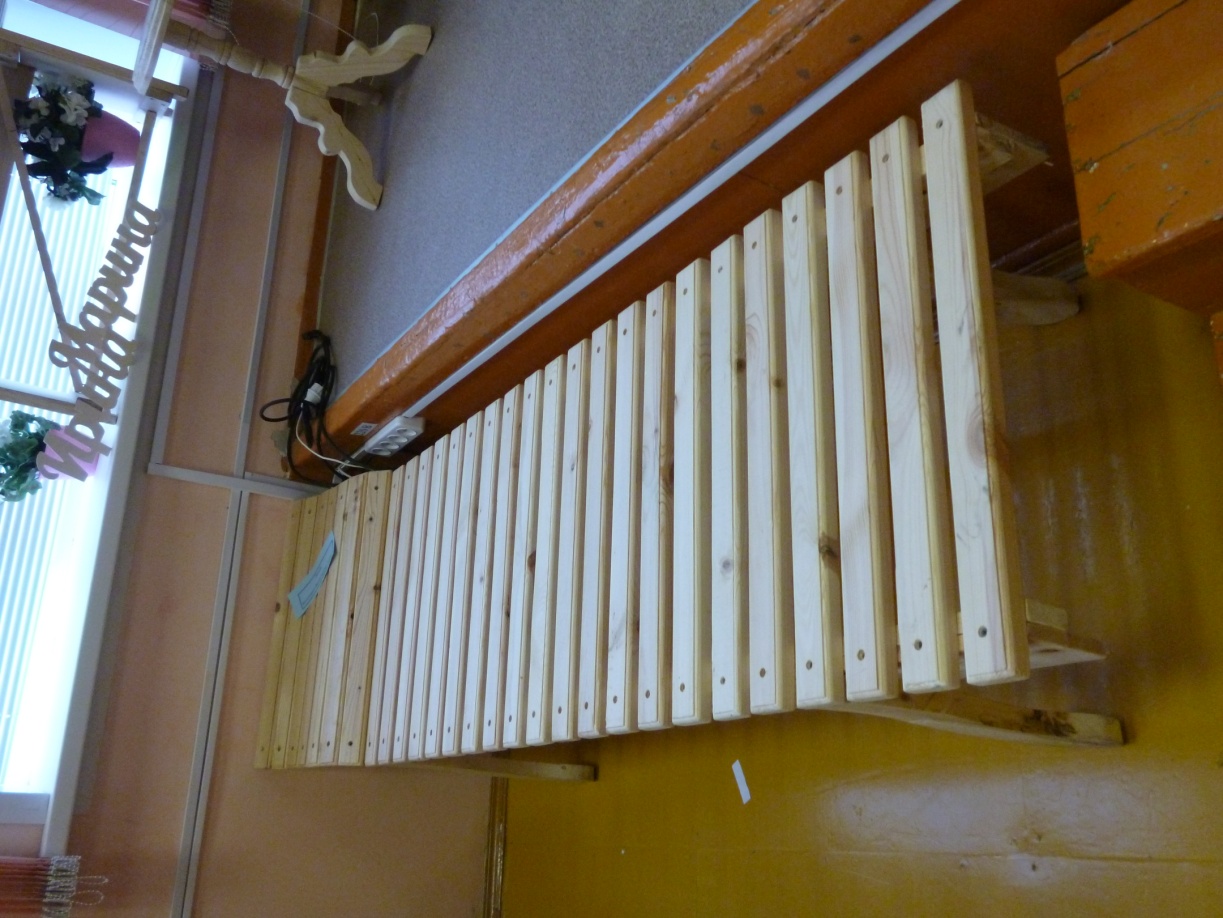 Скамейка (Рычков Андрей)
Письменный стол (Кузнецов Влад)
Лежак (Вылегжанин Рома)
Учебные заведения
Межрегиональный центр реабилитации (колледж) г.Павловск;
Нижнетагильский техникум металлообрабатывающих производств и сервиса;
Югорский колледж олимпийского резерва;
Тульский техникум социальных технологий (токарь, слесарь, фрезеровщик);
Кировский авиационный техникум;
Сарапульский колледж для инвалидов;
Центр профессиональной реабилитации инвалидов по слуху. ВлГУ ;
Университет им.Н.Э.Баумана (ГуимцМГТУ);
Московский педагогический государственный университет ( МПГУ)
КОГДА ЧЕЛОВЕК НЕ ЗНАЕТ,
К КАКОЙ ПРИСТАНИ ОН ДЕРЖИТ ПУТЬ,
ДЛЯ НЕГО НИ ОДИН ВЕТЕР
                              НЕ БУДЕТ ПОПУТНЫМ
  
                                                                Сенеки